The Pythagorean Theorem
Essential Question?
How can you prove the Pythagorean Theorem and use it to solve problems?
8.G.6, 8.G.7, 8.G.8
Common Core Standard:
8.G ─ Understand and apply the Pythagorean Theorem.
6. Explain a proof of the Pythagorean Theorem and its converse.
7. Apply the Pythagorean Theorem to determine unknown side lengths in right triangles in real-world and mathematical problems in two and three dimensions.
8. Apply the Pythagorean Theorem to find the distance between two points in a coordinate system.
Objectives:
To prove and use the Pythagorean Theorem.
Curriculum Vocabulary
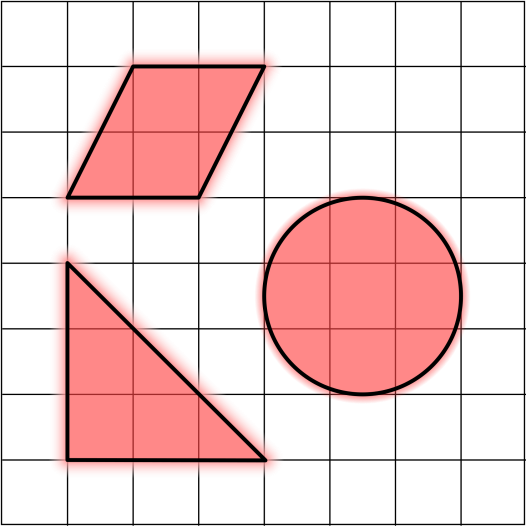 Area (área):
The number of square unitsneeded to cover a given surface.
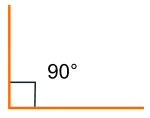 Right Angle (ángulo recto):
An angle that measures 90˚.
Right Triangle (triángulo recto):
A triangle containing a right angle.
Square Root (raíz cuadrado):
A number that is multiplied by itself to form a product is called a square root of that product.
Curriculum Vocabulary
Hypotenuse (hipotenusa):
In a right triangle, the side opposite the right angle.  It will always be the longest side of a right triangle.
HYPOTENUSE
LEG
LEG
LEG
LEG
Legs (catetos):
In a right triangle, the sides that are adjacent to the right angle.  In an isosceles triangle, the pair of congruent sides.
Theorem (teorema):
A mathematical statement that has been proven true through the use of definitions, axioms, and other proven theorems.
Curriculum Vocabulary
Diagonal of a rectangle or square :
A diagonal of a rectangle/square is a line segment connecting opposite vertices of the rectangle/square.
The Pythagorean Theorem
In a RIGHT TRIANGLE, the two sides that form the right angle are the LEGS.
The side opposite the right angle is the HYPOTENUSE.
HYPOTENUSE
LEG
LEG
The Pythagorean Theorem
The Pythagorean Theorem
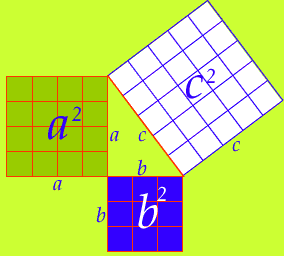 The Pythagorean Theorem
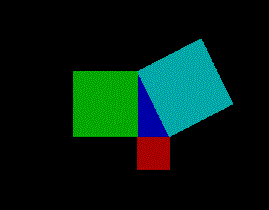 Proof of the Pythagorean Theorem
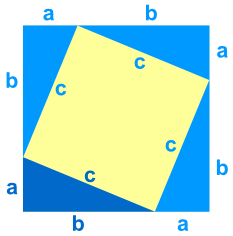 Using the Pythagorean Theorem
Find the length of the missing side:
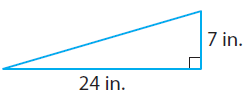 Using the Pythagorean Theorem
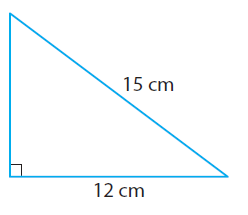 Find the length of the missing side:
Using the Pythagorean Theorem
Find the length of the missing side:
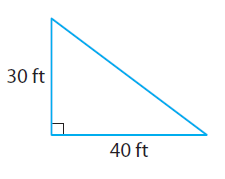 Using the Pythagorean Theorem
Find the length of the missing side:
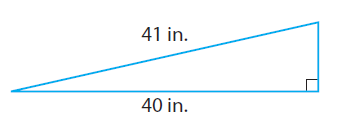 Pythagorean Theorem in Three Dimensions
A box used for shipping narrow copper tubes measures 6 inches by 6 inches by 20 inches.  What is the length of the longest tube that will fit in the box, given that the length of the tube must be a whole number of inches?
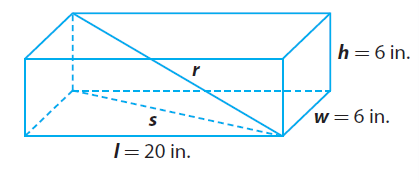 Pythagorean Theorem in Three Dimensions
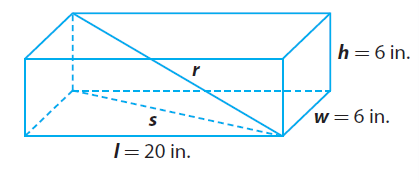 A box used for shipping narrow copper tubes measures 6 inches by 6 inches by 20 inches.  What is the length of the longest tube that will fit in the box, given that the length of the tube must be a whole number of inches?
Pythagorean Theorem in Three Dimensions
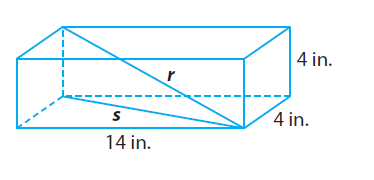 Tina ordered a replacement part for her desk.  It was shipped in a box that measures 4” X 4” X 14”.  What is the greatest length in whole inches that the part could have been?
Pythagorean Theorem in Three Dimensions
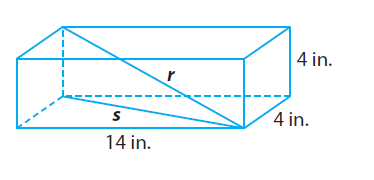 3 ft
Tina ordered a replacement part for her desk.  It was shipped in a box that measures 3 X 5 X 11.  What is the greatest length in whole inches that the part could have been?
5 ft
11 ft